MONASHLIBRARY
Migrating Content into Figshare – case study from Monash
Andrew Harrison 
Monash University
Overview 

Migration

Monash University Theses 

The Integrated Workflow

Outcomes
Monash University Research Repository
Institutional repository

190,000 Records  	30,000 Open Access

Dozens of collections 
publication records from the Research Office
OA working papers and journals from the faculty
theses
some datasets
special collections of primary and historical research material
Three new Repositories platforms:
Pure for publications: managed by the research office.

Omeka for Library Special Collections 

Figshare for data, theses, working papers and other grey literature.
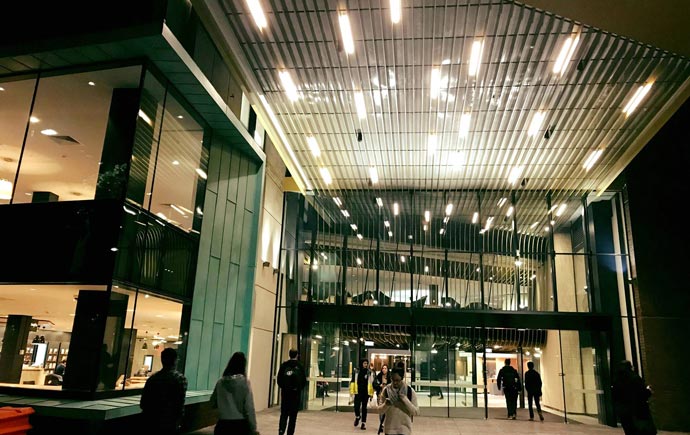 [Speaker Notes: 6200 theses out 21,000]
Why figshare?
Improved Google search exposure 
Mints a Digital Object Identifier (DOI) 
Application programing interface (API)
Curation workflow
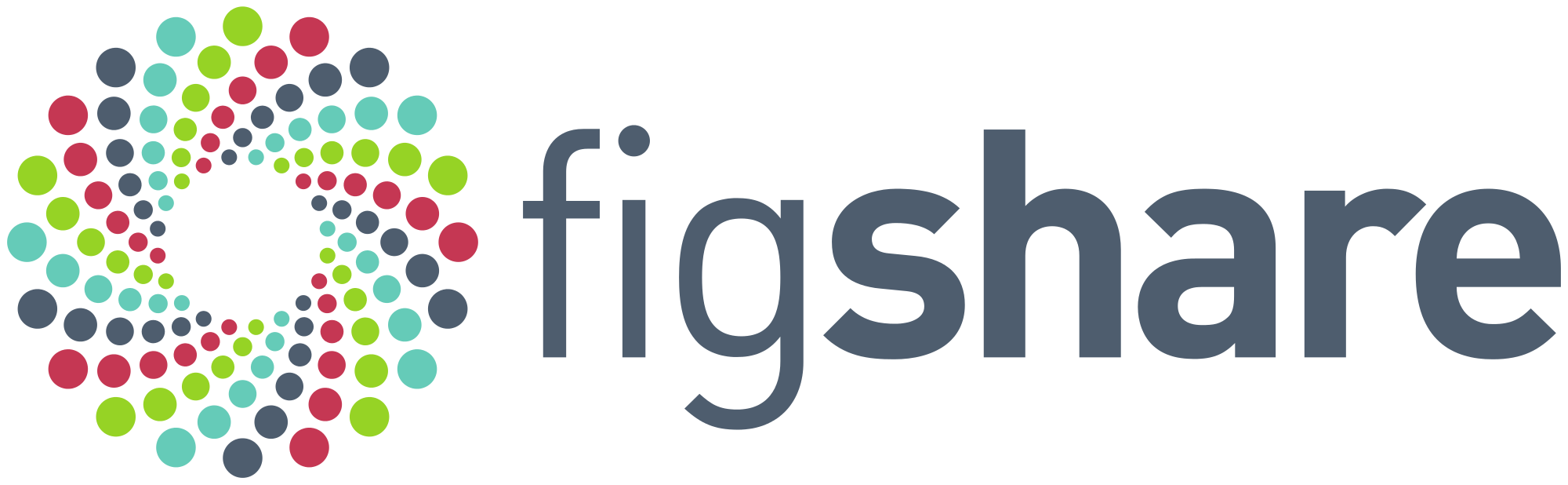 Timelines
Late 2016
Working papers & image collections (manual loads)

Jan – Mar 2017
Theses collection

Apr - Aug 2017 
Working paper and archived journals
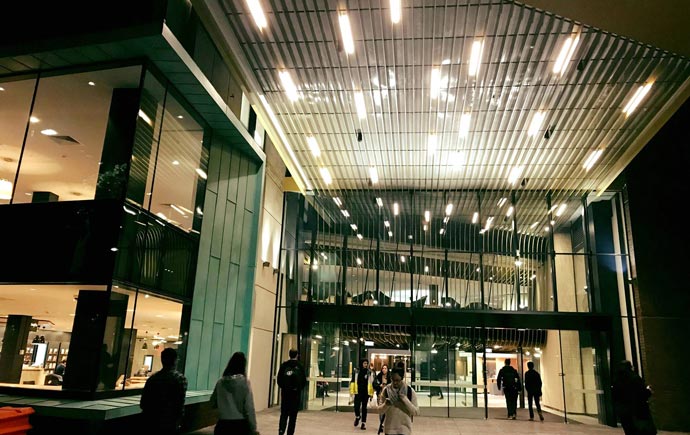 [Speaker Notes: 6200 theses out 21,000]
Scope of migration to figshare
17,681  Dublin core records.

Most had Open Access content

Most belonged to archived collections

Theses a special case as had to integrate with an existing publishing workflow
Migration – manual loading to begin
Several large photograph collections where repackaged as file sets
6,000 images that took 6 months to load into the old Institutional repository

became 40 records in figshare that took two days to load.

Some of the smaller journal collections where manually loaded by Library staff while API solution was in development
Migration – API Organising by groups
Groups provide browsing option – important access point for theses collection

Custom metadata specific to a collection can only defined in a group.

Projects can draw quota from groups not from accounts.
Migration – API Organising by project
API cannot use groups to organise uploads

Projects can draw quota from parent group. Do not want 1,000s of records loaded into user accounts

Projects do not have to be published and can remain invisible to the end user

Private Projects can be used to break larger collections into manageable chunks for bulk loading

.
Migration – API Coding the Calls
Exported record metadata as fedora xml 
and converted into python scripts by XSLT 
XSLT output was a series API calls to 
Identify target project in figshare
create record metadata 
remove the admin account
upload matching content files 
define access conditions 
publish 
Python executed in a Jupyter notebook
Monash University Theses
Digital theses collection
6,200 manuscripts

51% open access

PhD and Masters by research only

Collection was migrated Jan – Mar 2017

Integrated with theses examination workflow 2017-2018
Monash Graduate Education
The Dashboard
Examinations management
Submission
Cloud storage
Organisation of examination stages
Delivery to examiners 
Award of degree
Archiving to repository
“6 months to 6 weeks”
Rebecca Hillman, Examinations manager in conversation, 2017.
Workloads
Submit the thesis once in one system reduce  potential for data entry errors and confusion

Growth
~100 in 2001 
~700 in 2016

No increase in cataloguing team size since 2012
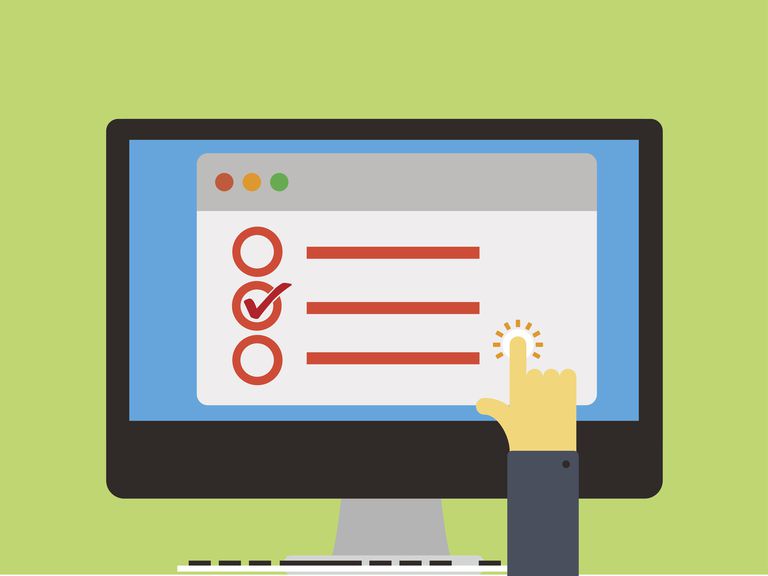 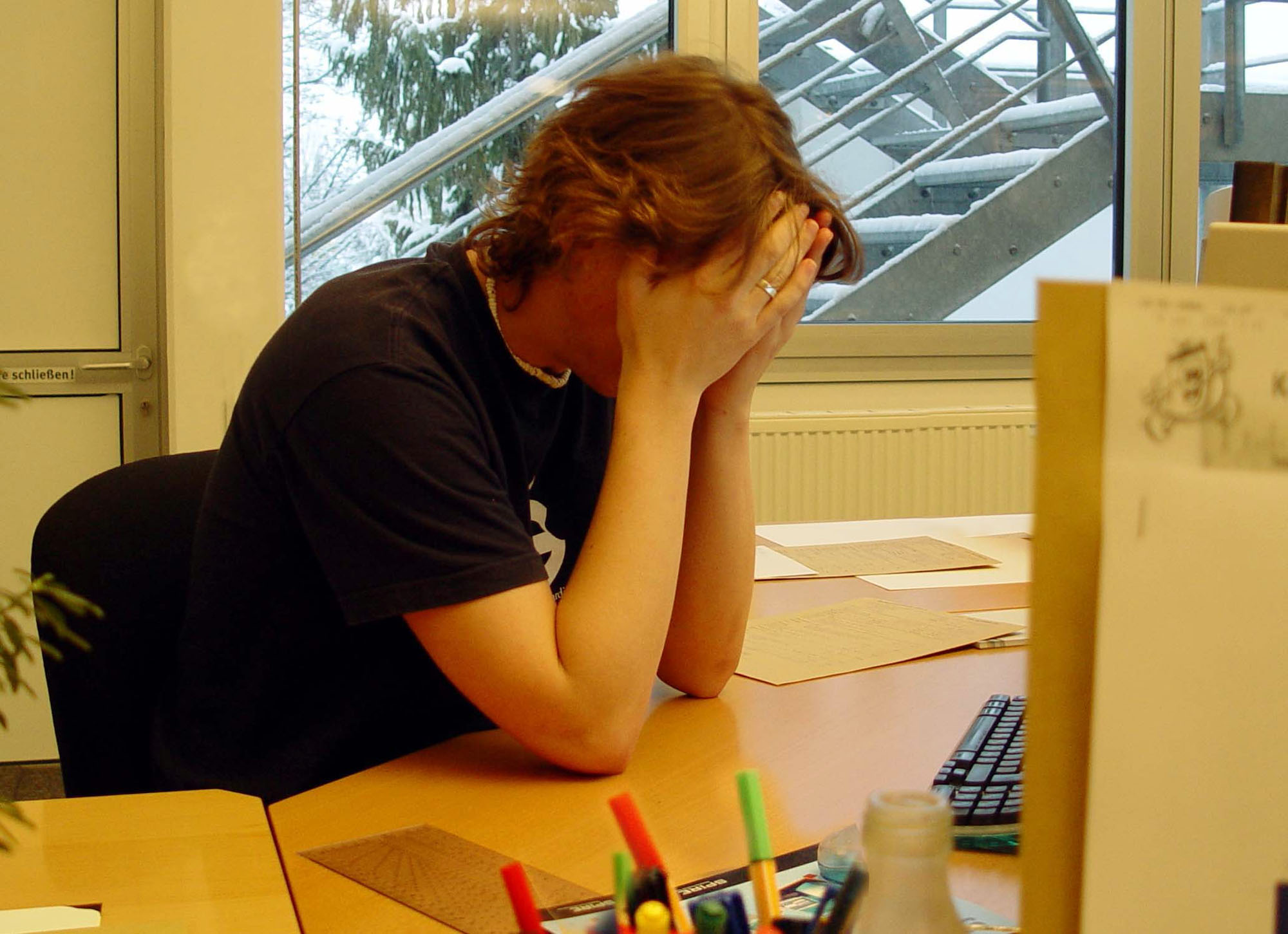 [Speaker Notes: 6200 theses out 21,000]
The Integrated Workflow
Software developer
3wks
One day to specify the changes to workflow

Two days for the team to learn the figshare API

Two days to code and test 

Simple Rocket Science!
Astronaut Tim Peak EVA New old Stock. Viewed 8 Feb 2018, https://nos.twnsnd.co/image/170347451413
Workflow – curated 2017
Dashboard
monash.figshare
Metadata
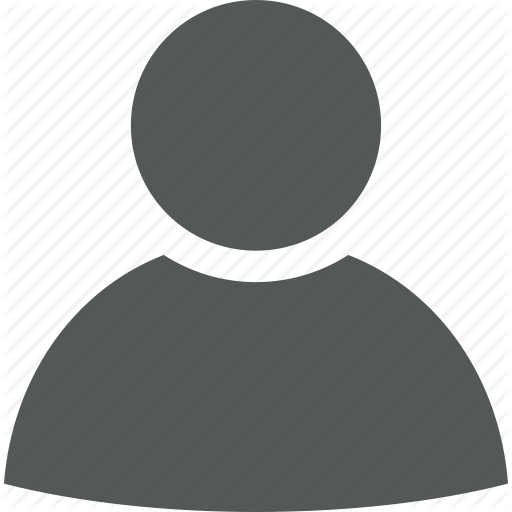 Free head icon, Ahkâm, downloaded 08/092018
http://www.freeiconspng.com/img/6519
Workflow – direct publishing 2018
Dashboard
monash.figshare
metadata + File
Update metadata
Theses in monash.figshare
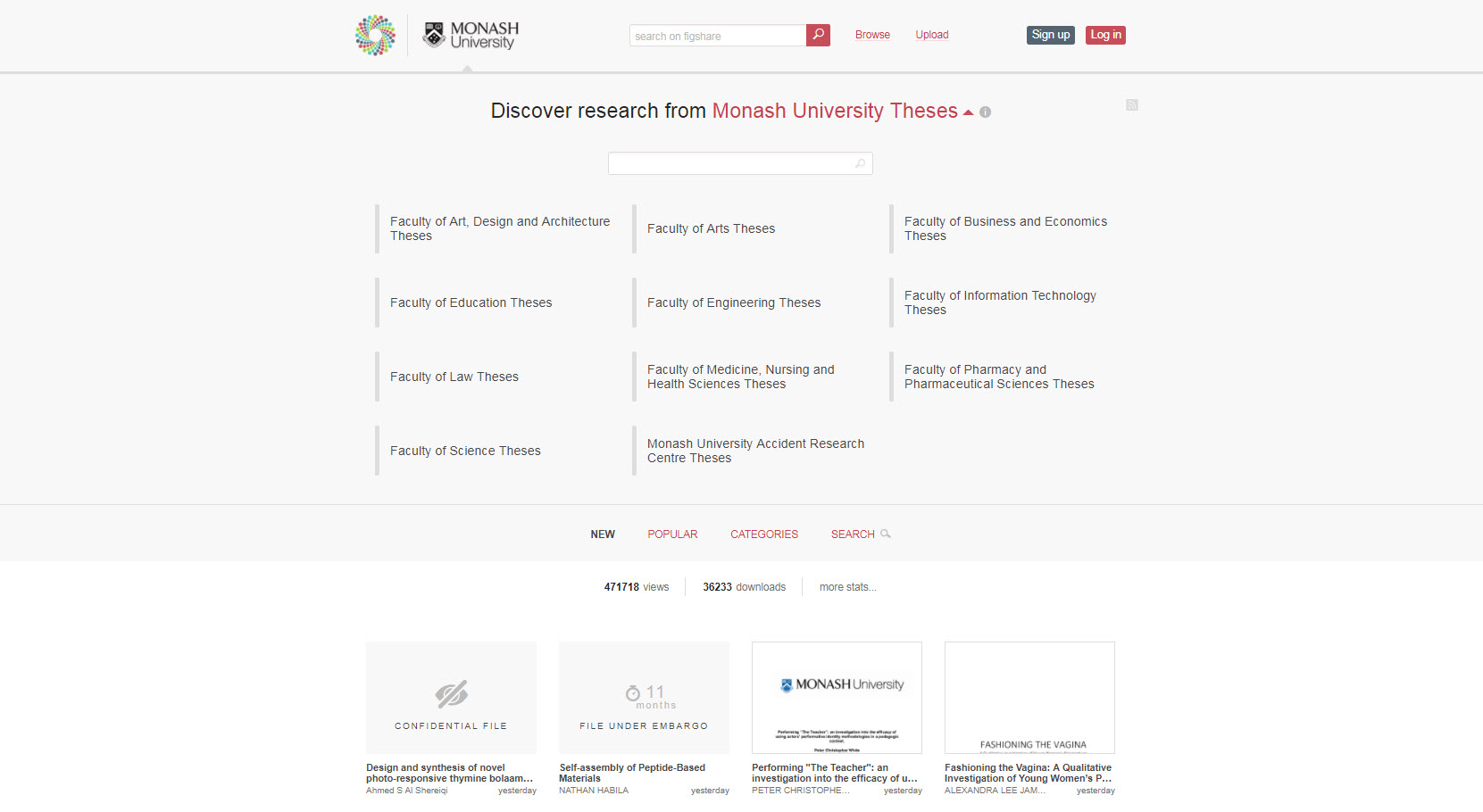 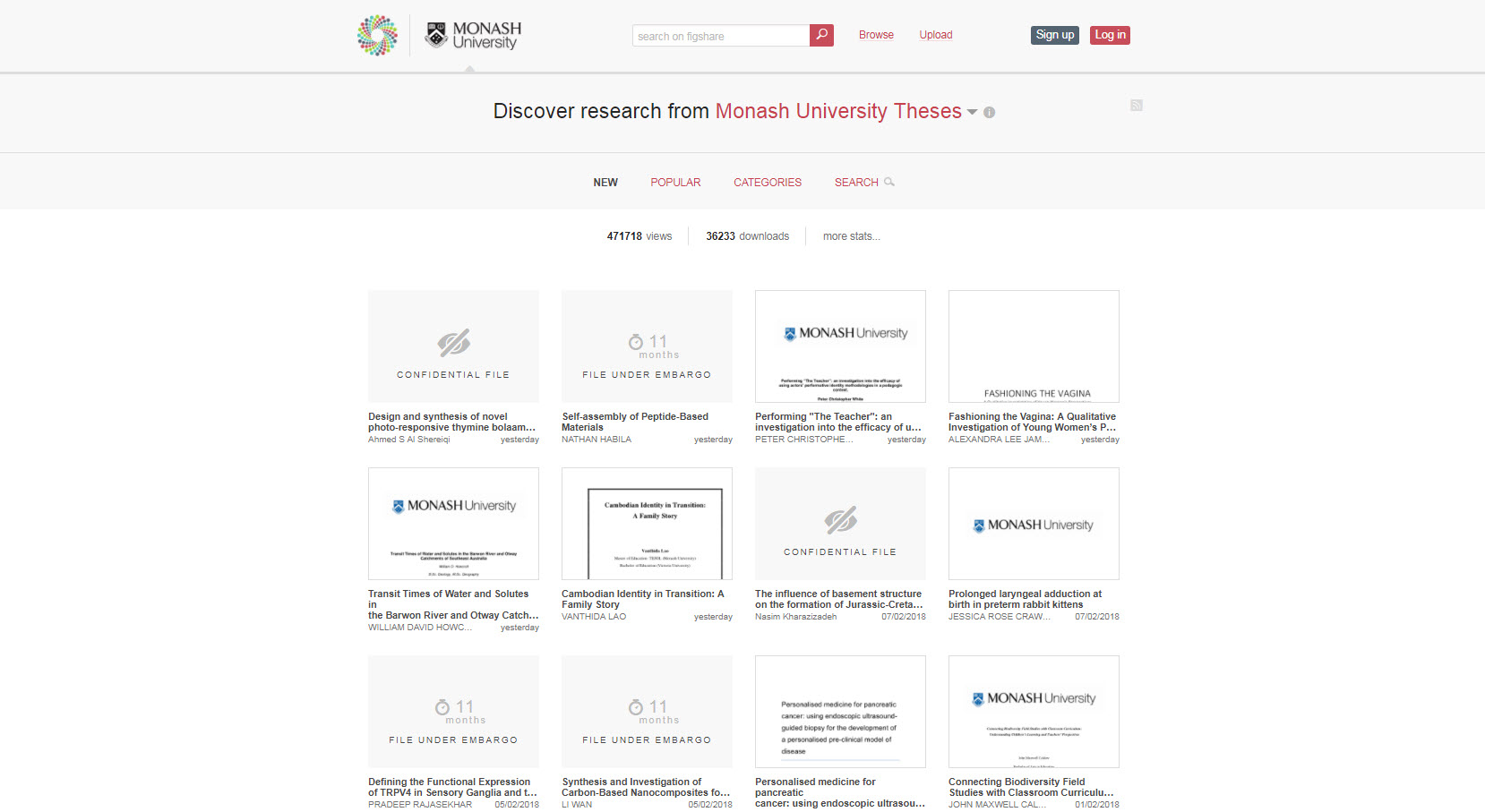 Thesis
Work to be done
Transfer responsibility from cataloguing team to repository/digitisation team

Monitor metadata error rate 
~ review about 60 records a month

If error rate good remove curation and publish direct in July 2018

Encourage thesis authors to link to online datasets
Outcomes
Partnerships
Monash Graduate Education

Monash eSolutions

3wks
software developer

Figshare support team
Aleš Čerin. Shaking hands, viewed 8 Feb 2018, https://www.freeimages.com/photo/shaking-hands-1240911
Views and Downloads
Before figshare
2008 – 2016

Views
1,293,295

Downloads
180,101
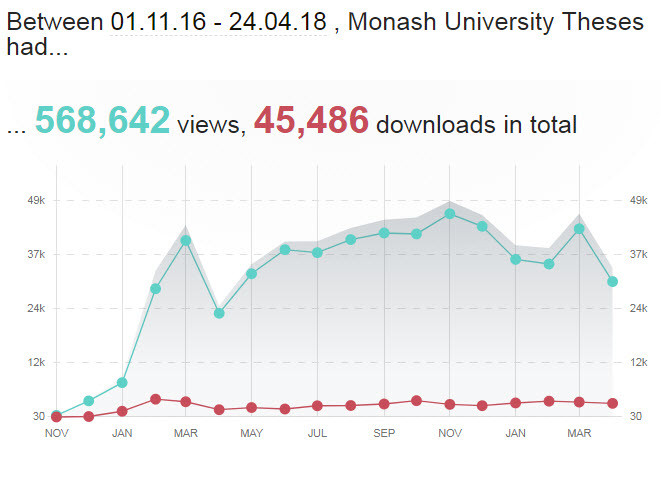 Altmetrics
Thank you

andrew.Harrison@monash.edu

https://www.monash.edu/about/who/glance